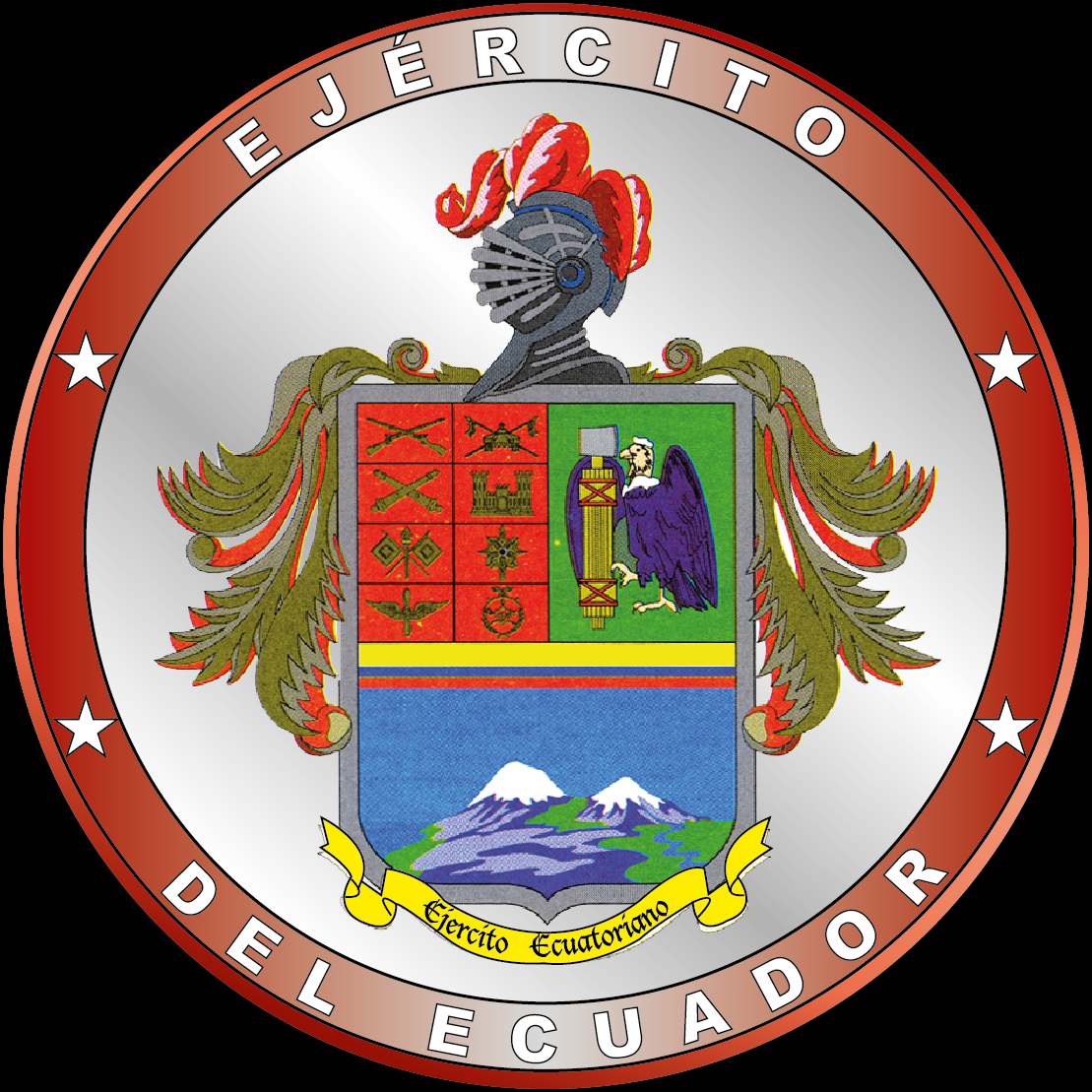 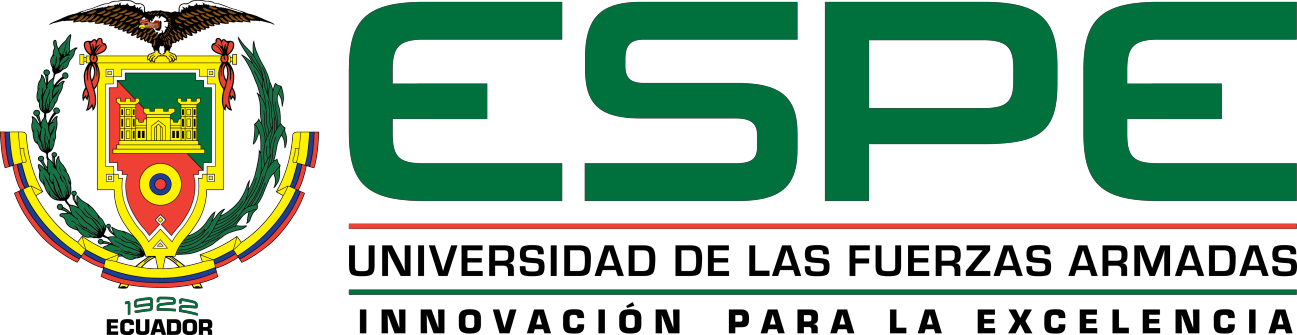 PROYECTO DE TITULACIÓN
PROCEDIMIENTO DE CERTIFICACIÓN INTERNACIONAL PARA LAS UNIDADES DE INTERVENCIÓN Y RESCATE DEL EJÉRCITO ECUATORIANO
Maestría en Estrategia Militar Terrestre
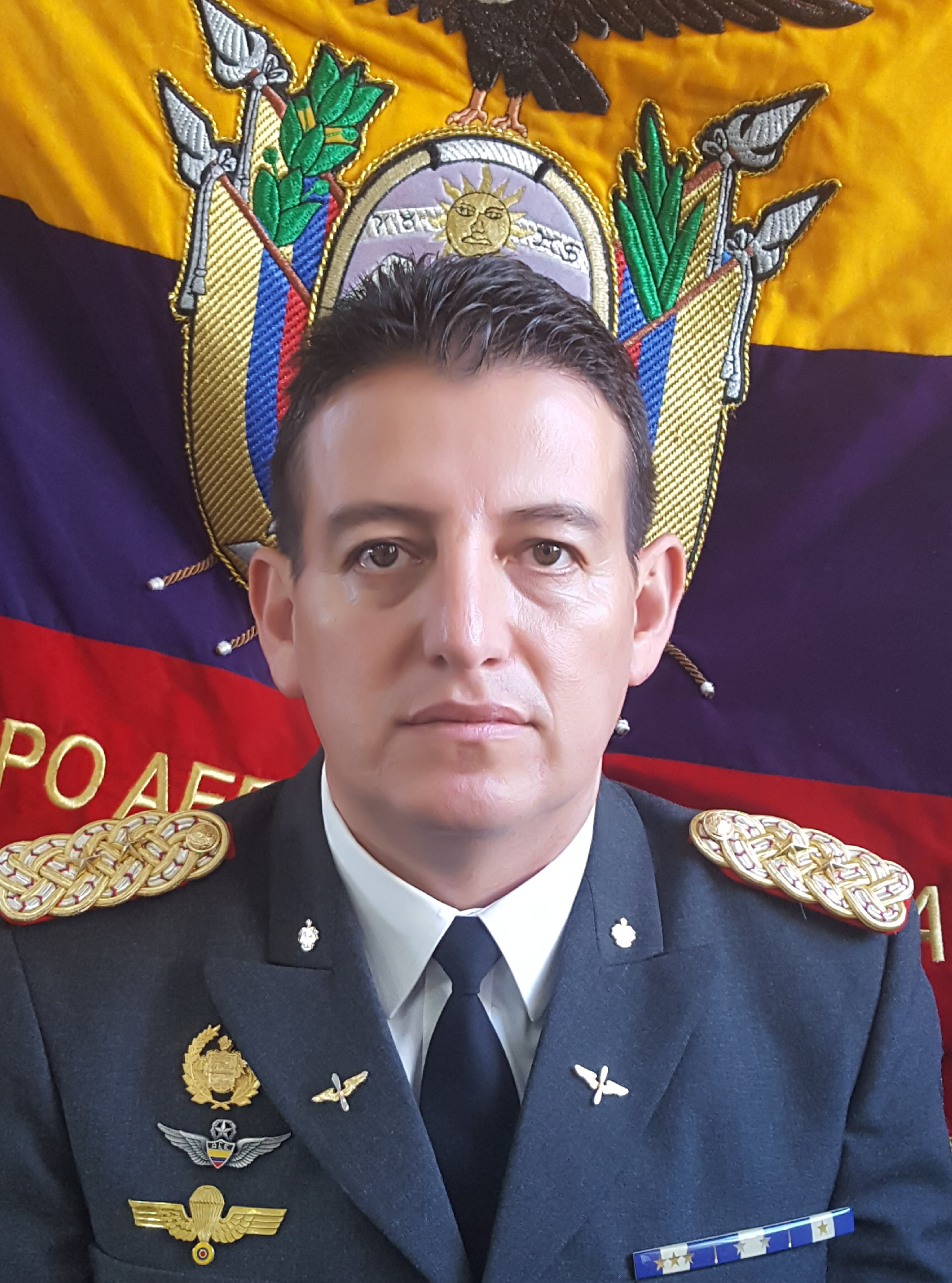 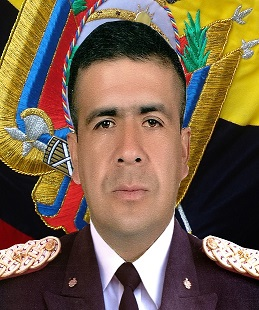 TCRN. E.M. PARAC.
Fernando Espinosa
TCRN. E.M. PLTO.
Gustavo Murgueytio
INTEGRANTES
SUMARIO
CAPÍTULO I:	Problema
CAPÍTULO II:	Marco teórico
CAPÍTULO III:	Metodología
CAPÍTULO IV:	Propuesta para el procedimiento de certificación internacional para las UNIR
CAPÍTULO V:	Conclusiones y recomendaciones
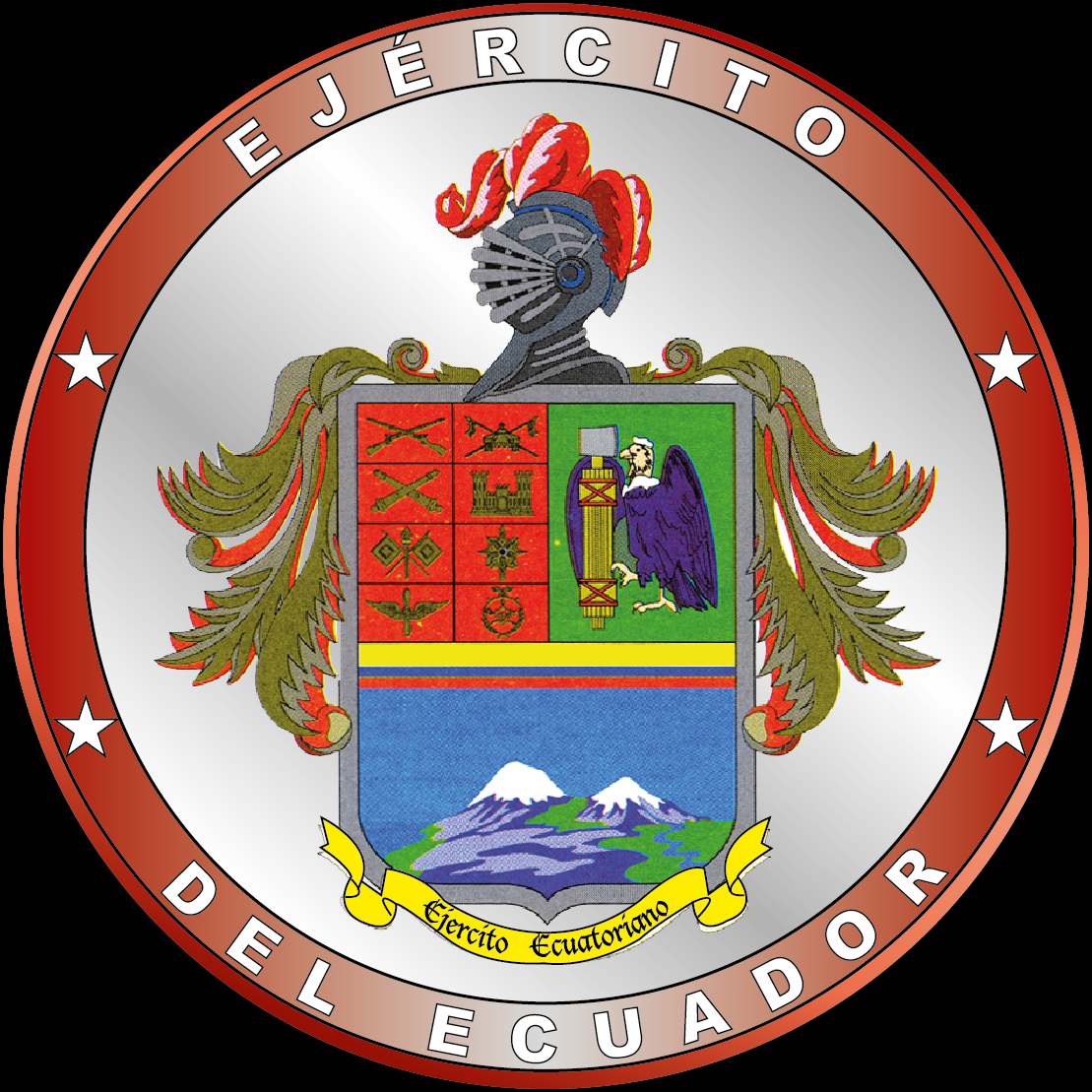 CAPÍTULO I
PROBLEMA
CAPÍTULO I
PROBLEMA
En el Ejército ecuatoriano no existen unidades de intervención y rescate certificadas de acuerdo a una norma internacional, en respuesta a eventos adversos  naturales o antrópicos
PROBLEMA
Misión complementaria de apoyar a la seguridad integral del estado
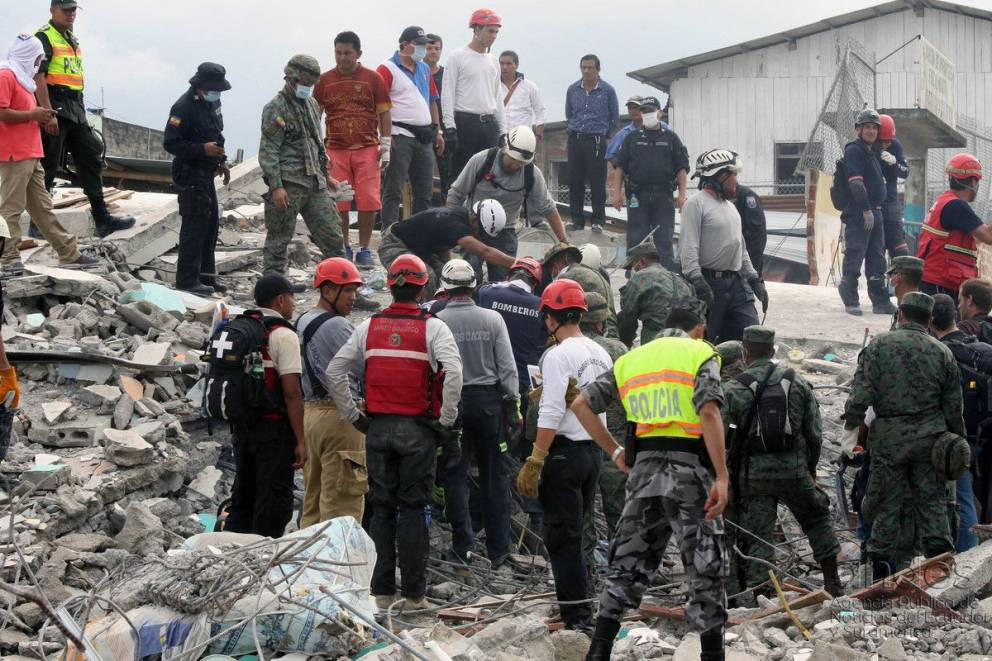 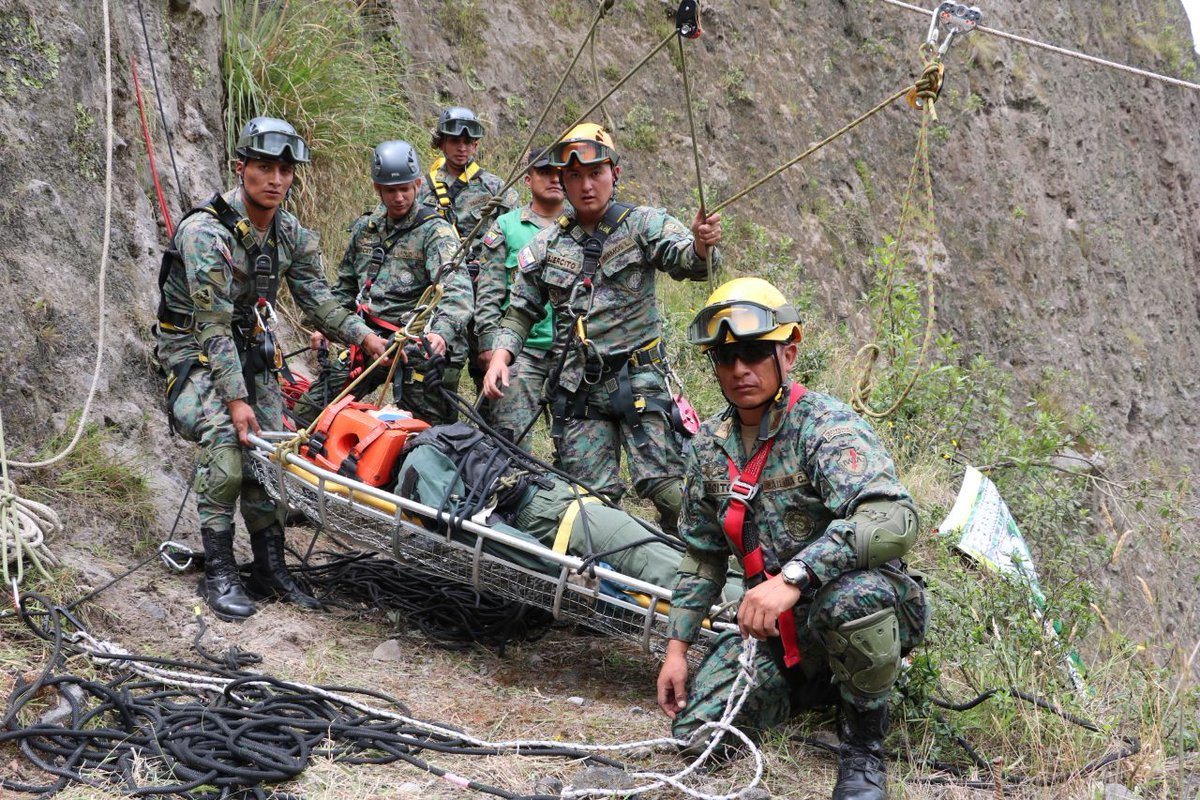 PLANTEAMIENTO DEL PROBLEMA
Ubicación geográfica del Ecuador- cinturón de fuego 
Catástrofes naturales anteriores 
El Ejército ecuatoriano no posee unidades de intervención y rescate certificadas de acuerdo a las normas INSARAG
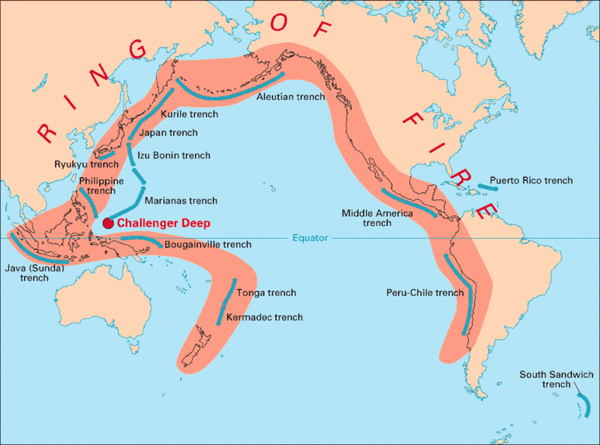 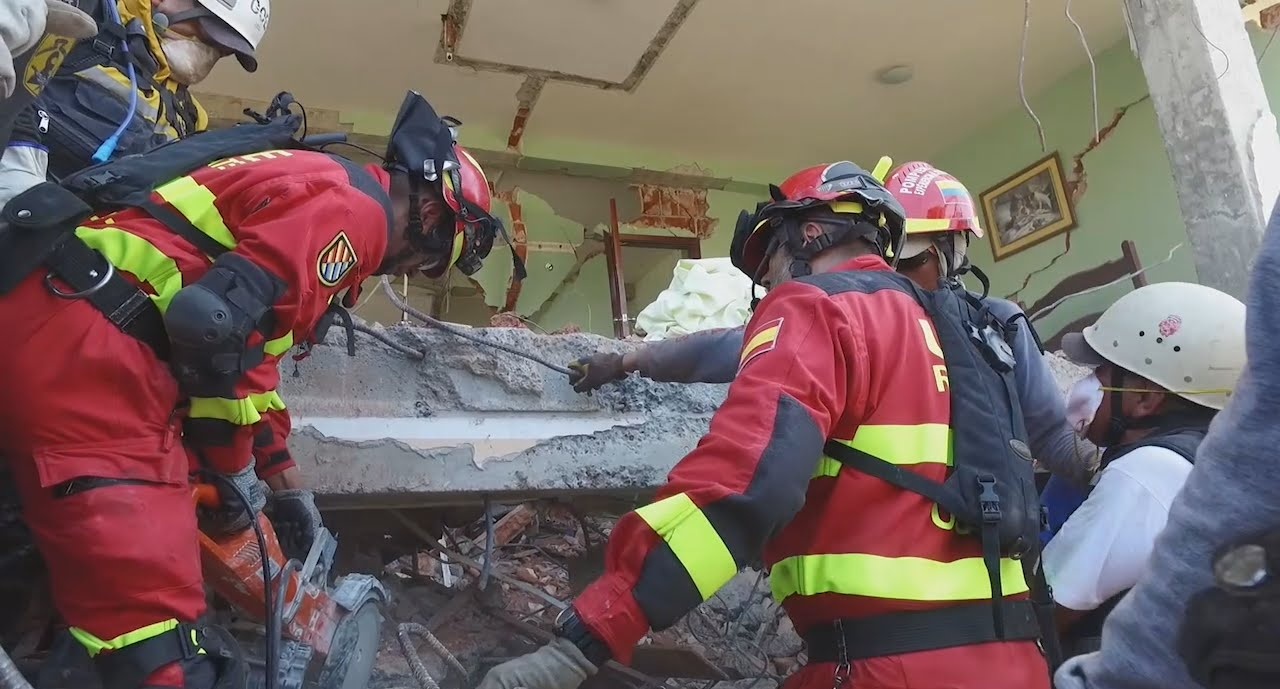 FORMULACIÓN DEL PROBLEMA
Las FF.AA para cumplir con su misión complementaria de apoyar a la seguridad integral del estado, debe implementar unidades de búsqueda y rescate de acuerdo a una norma internacional que garantice un empleo eficiente y oportuno ante una catástrofe natural o antrópica
ANTECEDENTES
SGR en Ecuador es la institución que acredita internacionalmente el uso de las unidades de búsqueda y rescate en coordinación con la Organización de las Naciones Unidas.
En el terremoto de 2016 las unidades de FF.AA fueron las primeras en llegar pero destinadas como apoyo de las instituciones que si estaban certificadas.
JUSTIFICACIÓN
No existe las normas y procedimientos para la  certificación y el empleo de estas unidades.
IMPORTANCIA
UNIR del Ejército ecuatoriano a la presente fecha están inhabilitadas para realizar la intervención y rescate en caso de desastres naturales o antrópicos.
OBJETIVO GENERAL
Establecer un procedimiento de certificación internacional para las unidades de intervención y rescate del Ejército ecuatoriano, que permita su empleo para enfrentar y mitigar cualquier desastre de tipo natural o antrópico, a nivel nacional o internacional.
OBJETIVOS ESPECÍFICOS
Definir un marco teórico válido para determinar el procedimiento de certificación internacional.
Generar las propuestas para el entrenamiento, equipamiento y capacidades de las UNIR.
Establecer la normativa internacional para el empleo de las UNIR.
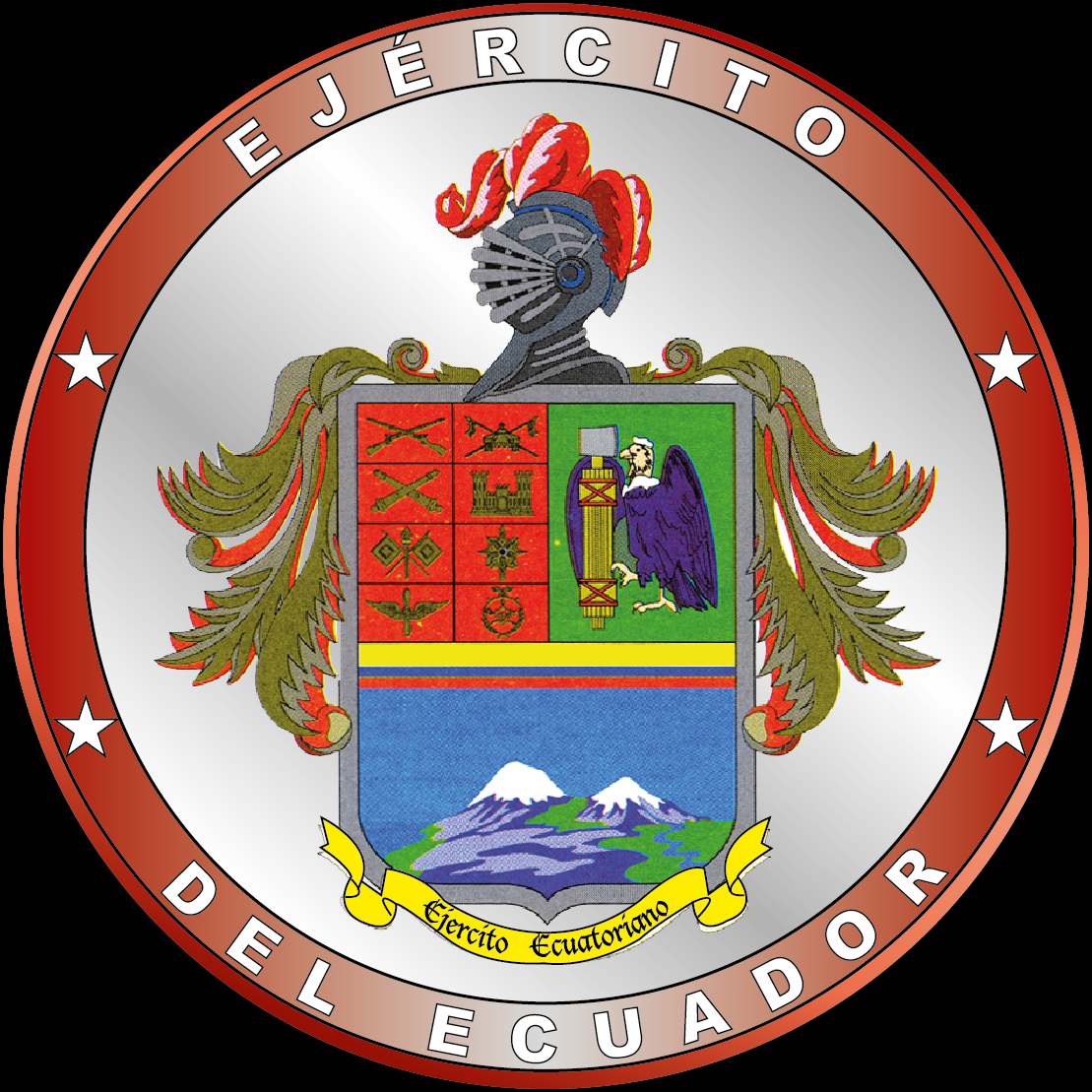 CAPÍTULO II
MARCO TEÓRICO
MARCO TEÓRICO
ANTECEDENTES INVESTIGATIVOS
ONU- La seguridad
Plan Nacional de Seguridad Integral
Nueva visión centrada en el bienestar del ser humano
Misión complementaria de FF.AA
La SGR, a través de la Subsecretaria de Preparación y Respuesta ante Eventos Adversos – SPREA, acredita grupos USAR
FUNDAMENTACIÓN TEÓRICA
ANTECEDENTES DE LA INVESTIGACIÓN
Seguridad individual orientada al poder nacional
Terremoto de 2016 y la participación de FF.AA

FUNDAMENTACIÓN CONCEPTUAL
BASES TEÓRICAS
Diferentes conceptos
FUNDAMENTACIÓN LEGAL
MARCO CONSTITUCIONAL
Art. 3 Deberes del Estado 
Art. 158 Misión FF.AA.      
Art. 162 Apoyo al desarrollo 
Arts. 164, 165 y 166 Estado de Excepción
Art. 313 Sectores Estratégicos  
Art. 393 Seguridad Humana 
Art. 405  Aéreas protegidas  
Art. 408  Propiedad del Estado
FUNDAMENTACIÓN LEGAL
LEY DE SEGURIDAD PÚBLICA Y DEL ESTADO
Art. 6 Integración Consejo de Seguridad  Pública del  Estado.
Art. 11 Órganos del Sistema de Seguridad Pública y del  Estado  Arts. 28 al 35  Declaratoria Estados de   Excepción
Art. 36 a  37 Movilización y Requisiciones
Título VII  y Art.-38 Zonas de Seguridad 
Arts. 39 al 41 Delimitación Zona de frontera
Art. 43 Protección Sectores Estratégicos 
Art. 46 Reg. Ley de Seguridad Pública y del Estado  (Vigilancia Zonas  de  Seguridad) 
Art. 12 Reg. Ley de Seguridad Pública y del Estado
FUNDAMENTACIÓN LEGAL
OTRA NORMATIVA LEGAL
Decreto Ejecutivo No. 433  
Art. 161 Código  de Procedimiento Penal   Art. 4 Ley  de Control de Armas
Ley  de Hidrocarburos  (Art. 1 y Art. 57)
Plan de Soberanía Energética 
Reglamento Ley de Substancias  Estupefacientes y Psicotrópicas  de la madera 
Código de Policía Marítima (Art. 5 y 18)
SISTEMAS DE VARIABLES
Variable Independiente.-  Certificación internacional de acuerdo a las normas INSARAG.

Variable Dependiente.- Eficiencia en su empleo y respuesta ante desastres de tipo natural o antrópico.
HIPÓTESIS
“Las UNIR (unidades de intervención y rescate) del Ejército ecuatoriano al ser certificadas internacionalmente de acuerdo a las normas INSARAG estarán habilitadas para su empleo y respuesta ante desastres naturales o antrópicos en el ámbito nacional o internacional”.
CUADRO DE OPERACIONALIZACIÓN DE LAS VARIABLES
CUADRO DE OPERACIONALIZACIÓN DE LAS VARIABLES
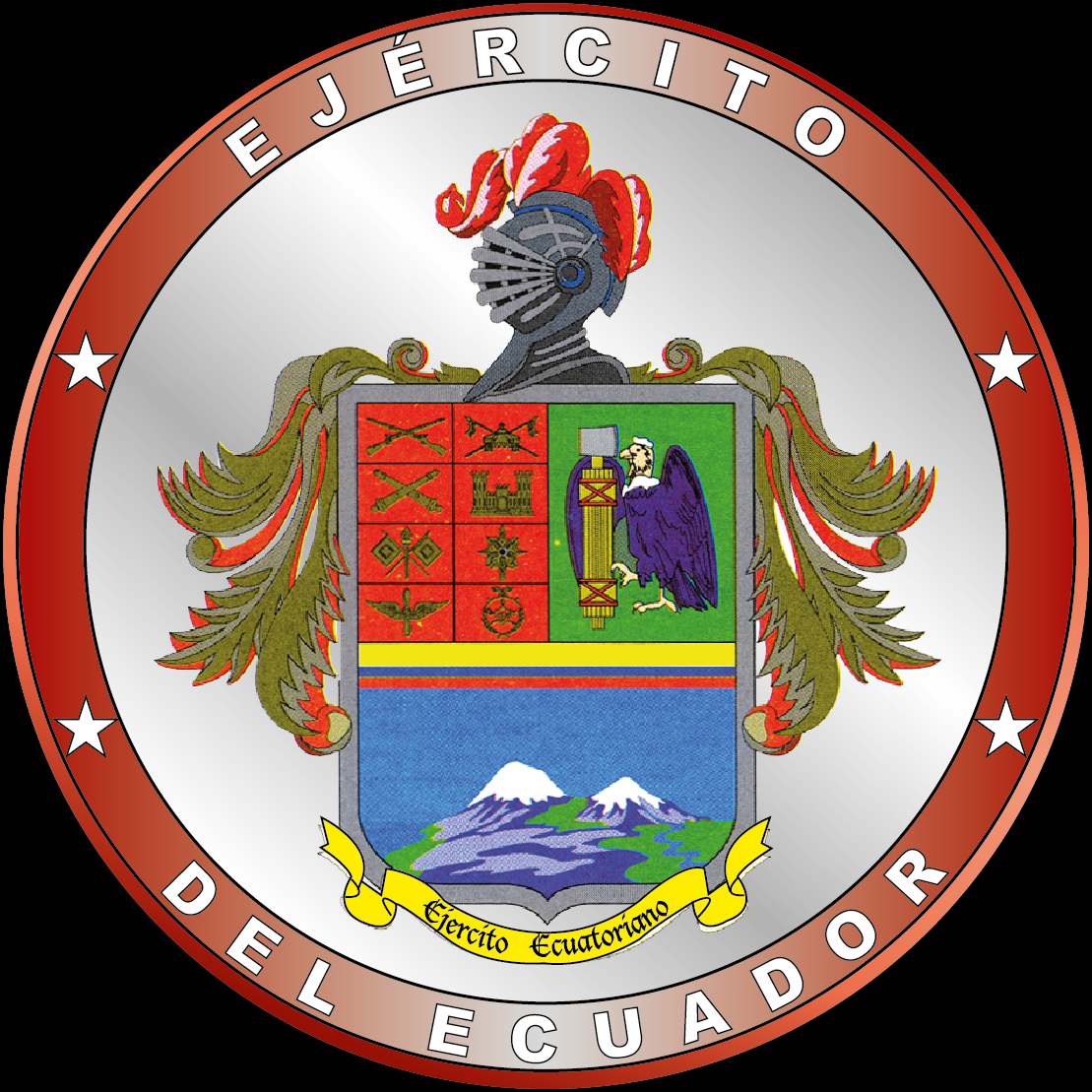 CAPÍTULO III
METODOLOGÍA DE LA INVESTIGACIÓN
METODOLOGÍA DE LA INVESTIGACIÓN
POBLACIÓN
MUESTRA
Probabilística con todas las unidades de búsqueda, intervención y rescate conformadas y que requieren someterse al proceso de certificación internacional INSARAG. 

TOTAL: 180
RECOLECCIÓN DE DATOS
Los instrumentos para la recolección de datos fueron válidos y confiables ya que se aplicó a unidades con experiencia y que se emplean bajo la norma.
Aplicación de encuestas
RESULTADOS DE LAS ENCUESTAS
9 B.F.E “PATRIA” 
Más del 50 % de la muestra considera que la unidad no se encuentra entrenada y equipada de acuerdo a estándares internacionales
El 30% no conoce el equipo básico completo que debe tener una unidad USAR o UNIR
Más del 90 % confirma que las unidades que cumplen misiones de búsqueda y rescate deben ser acreditadas internacionalmente
El 89% de su personal ha participado en misiones de búsqueda y rescate
RESULTADOS DE LAS ENCUESTAS
9 B.F.E “PATRIA” 
El 95% del personal encuestado afirma que deben existir unidades de Fuerzas especiales que sean certificadas internacionalmente de acuerdo a las normas INSARAG para su empleo. 
El personal tiene un conocimiento general de las normas INSARAG pero desconoce en gran porcentaje cual es el organismo encargado de acreditar el empleo de acuerdo a las normas internacionales ante desastres naturales o antrópicos.
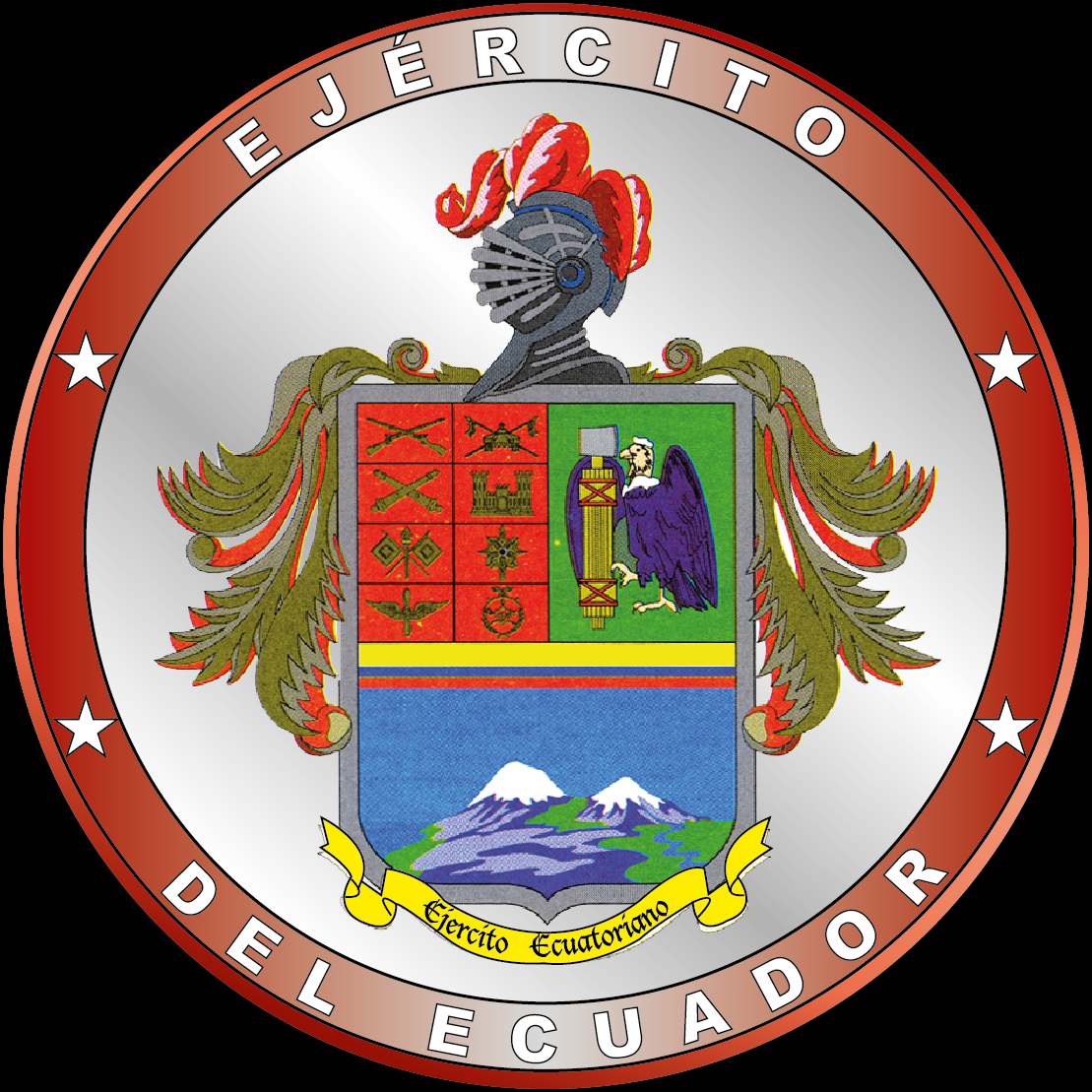 CAPÍTULO IV
PROPUESTA PARA EL PROCEDIMIENTO DE CERTIFICACIÓN INTERNACIONAL PARA LAS UNIR
PROCESO DE CERTIFICACIÓN
ORGANIZACIÓN
CAPACITACIÓN
EQUIPAMIENTO
ACTIVACIÓN Y MOVILIZACIÓN
EVALUACIÓN
ORGANIZACIÓN
Líder de Equipo					1
Operaciones					1
Equipo de Búsqueda y Rescate 		12 
Oficial de Seguridad				1 
Planificación					1
Logística 						3
Asistencia médica 				2
 
Total							21
CAPACITACIÓN
Orientada a efectos de emergencias que tengan su origen en sismos, erupciones, deslizamientos de terreno e inundaciones, garantizando la asistencia a la población afectada, en la búsqueda y rescate de personas desaparecidas o sepultadas en estructuras colapsadas, con el objetivo de preservar la vida de los ciudadanos
CAPACITACIÓN
Entrenamiento de acuerdo a la estructura y normas del Grupo Internacional de Asesoramiento de Búsqueda y Rescate (INSARAG) de Naciones Unidas.
Implementación en la Escuela de Infantería (ESINF)
Procedimientos de la SGR a través de la Subsecretaria de Preparación y Respuesta ante Eventos Adversos (SPREA)
Certificación en el centro de instrucción , evaluación y certificación del Ejército (CIECE)
CAPACITACIÓN
TEMAS GENERALES:
Conocimientos de Respuesta a Incidentes con Materiales peligrosos
Conocimientos referidos a la realización de atención pre hospitalaria
Sistema de Comando de Incidentes Peligrosos
Rescate Urbano y con Cuerdas
Uso de Guías y Conceptos Generales de INSARAG
EQUIPO
El equipo es común y no requiere de una gran inversión, sin embargo las unidades UNIR que postulen a la certificación internacional debe poseer todo el material, debiendo considerar en los presupuestos de las unidades este material y equipo
PROCEDIMIENTO PARA LA CERTIFICACIÓN Y ACREDITACIÓN INTERNACIONAL
REQUISITOS DOCUMENTALES
ACREDITACIÓN
ORGANIZACIÓN DE LAS UNIR CON LA NORMA INSARAG
ASIGNACIÓN DE INTEGRANTES CON SUS FUNCIONES
MANUAL DE EMPLEO DE LAS USAR (UNIR)
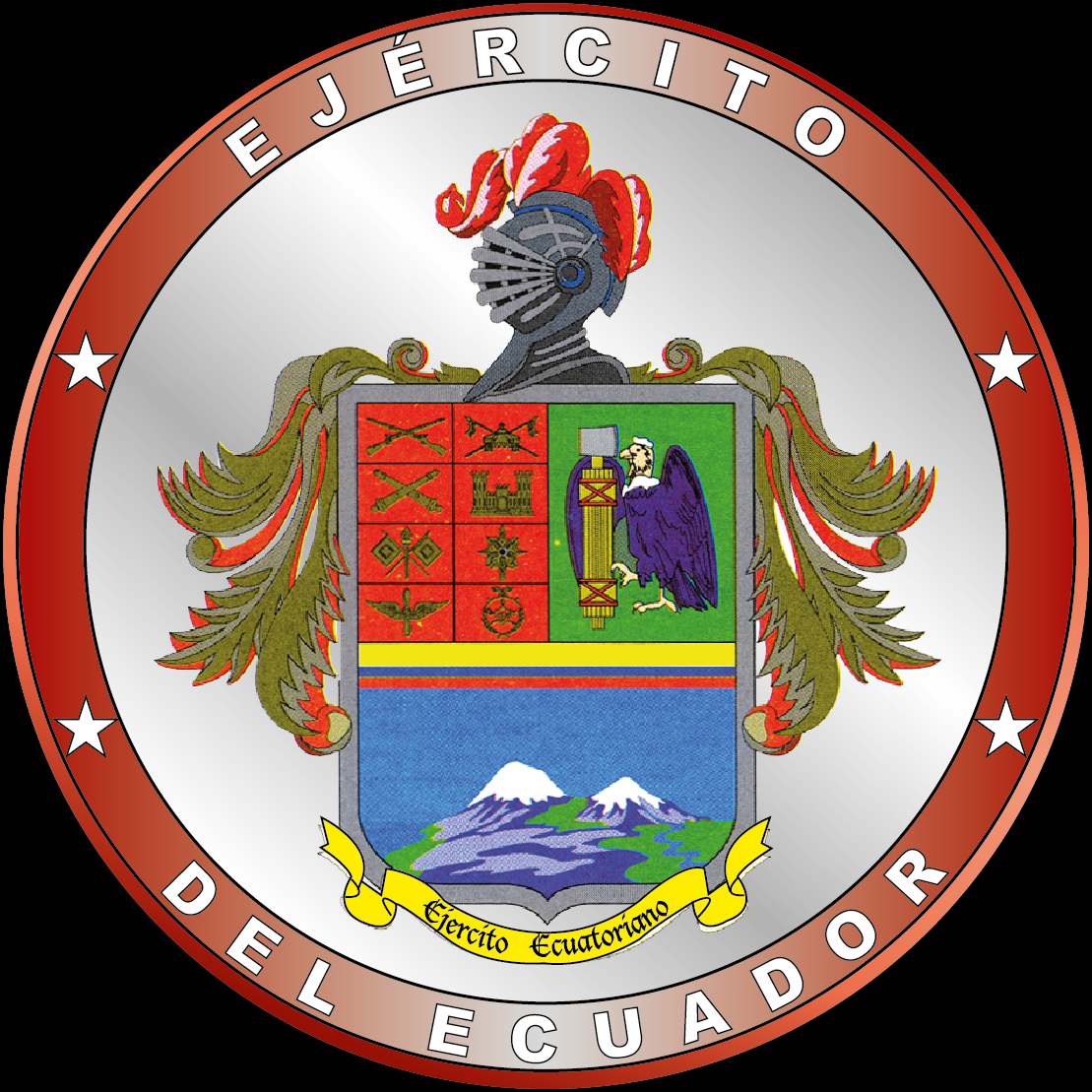 CAPÍTULO V
CONCLUSIONES Y RECOMENDACIONES
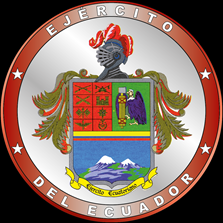 GRACIAS POR SU ATENCIÓN